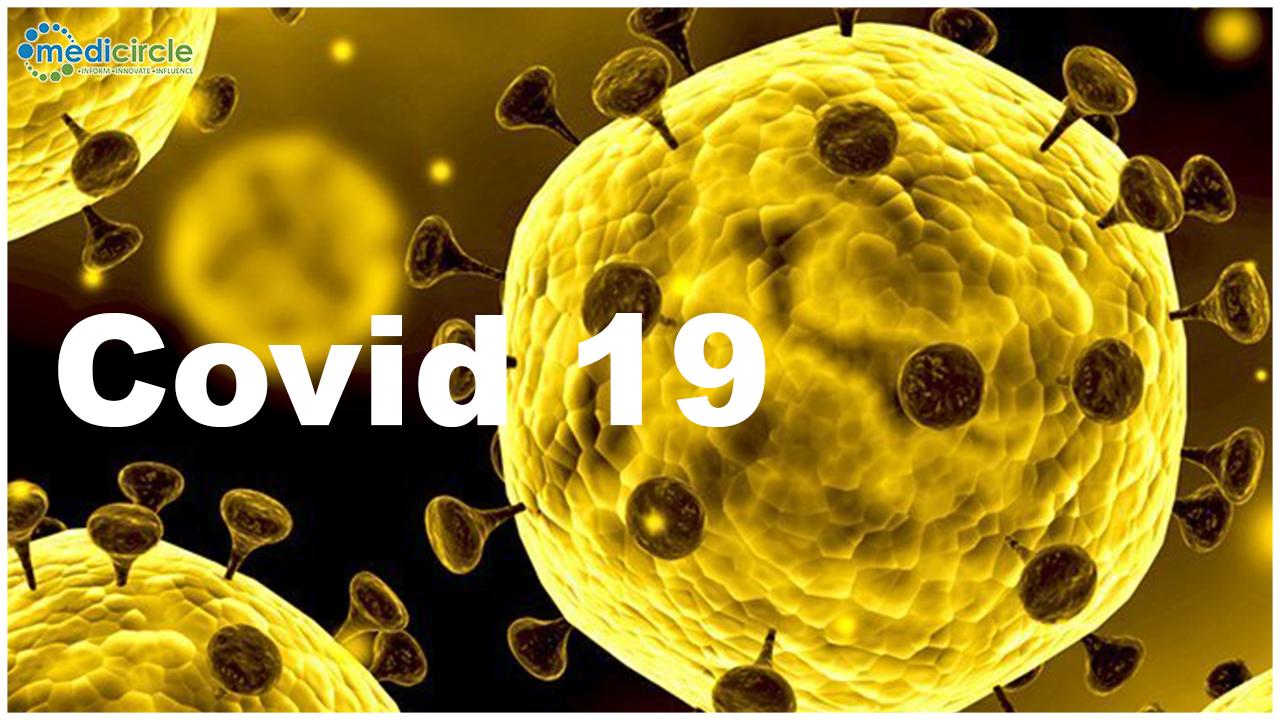 And Human Subjects Research
Karen Moe, Director
Human Subjects Division        March 12, 2020
HSD Staff
Working remotely
HSD and the IRB are fully operational
IRB meetings
Held remotely
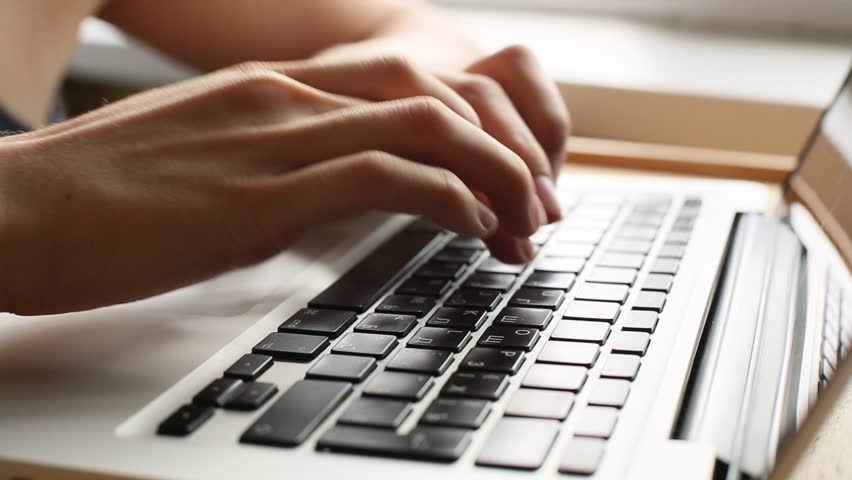 Change: Main phone line
Message only; forwarded to hsdinfo@uw.edu
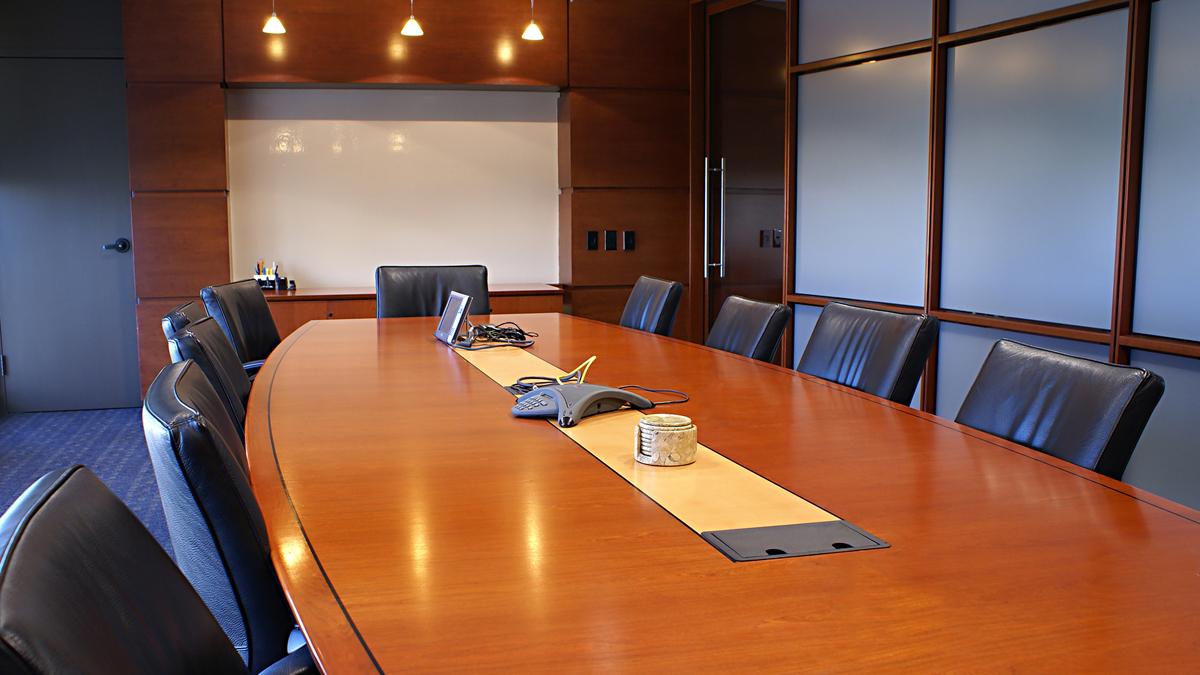 Change: Paper applications
Send by email, not mail or drop-off
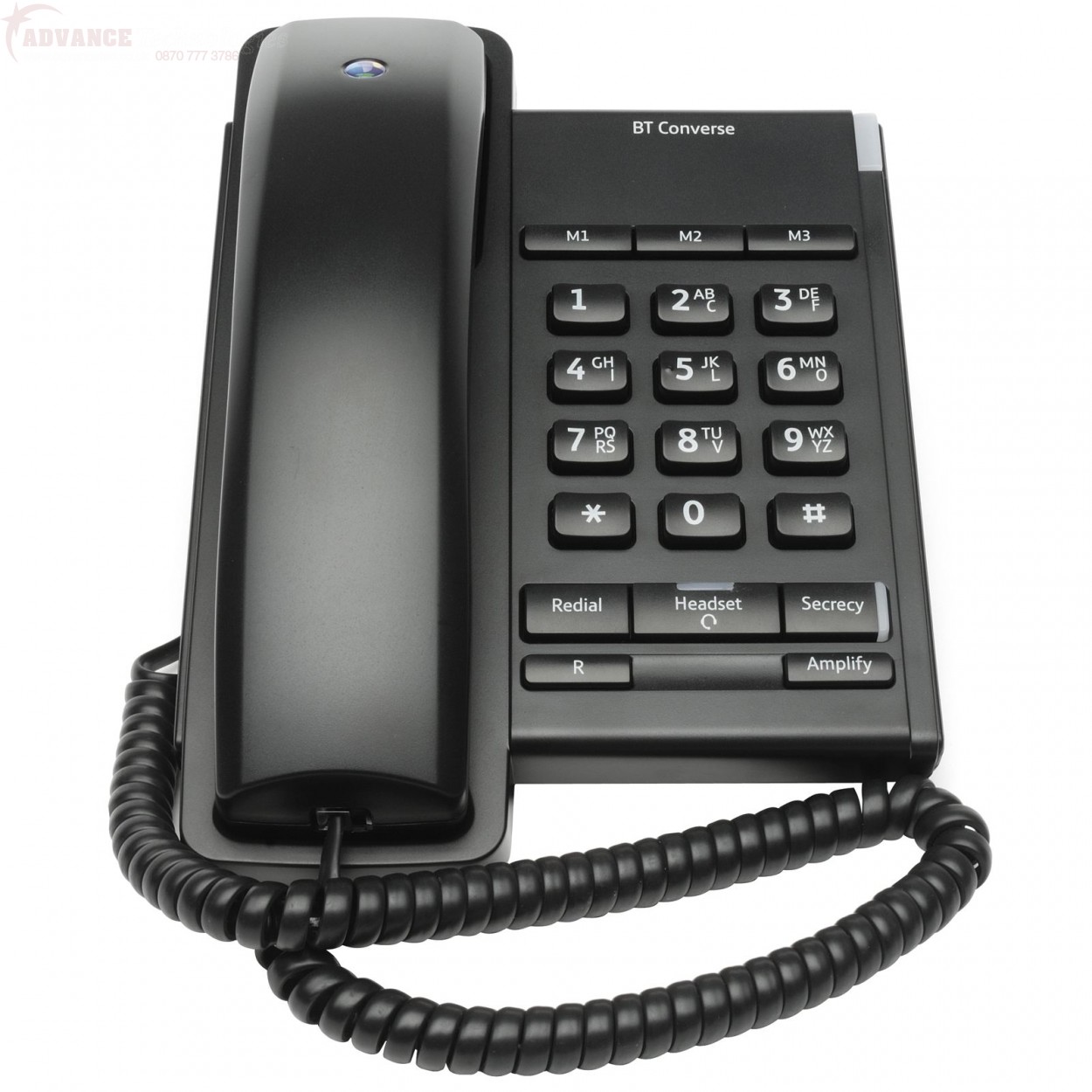 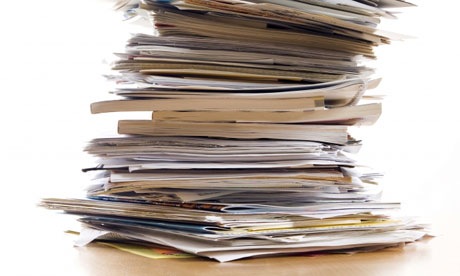 New Resource: COVID-19 webpage
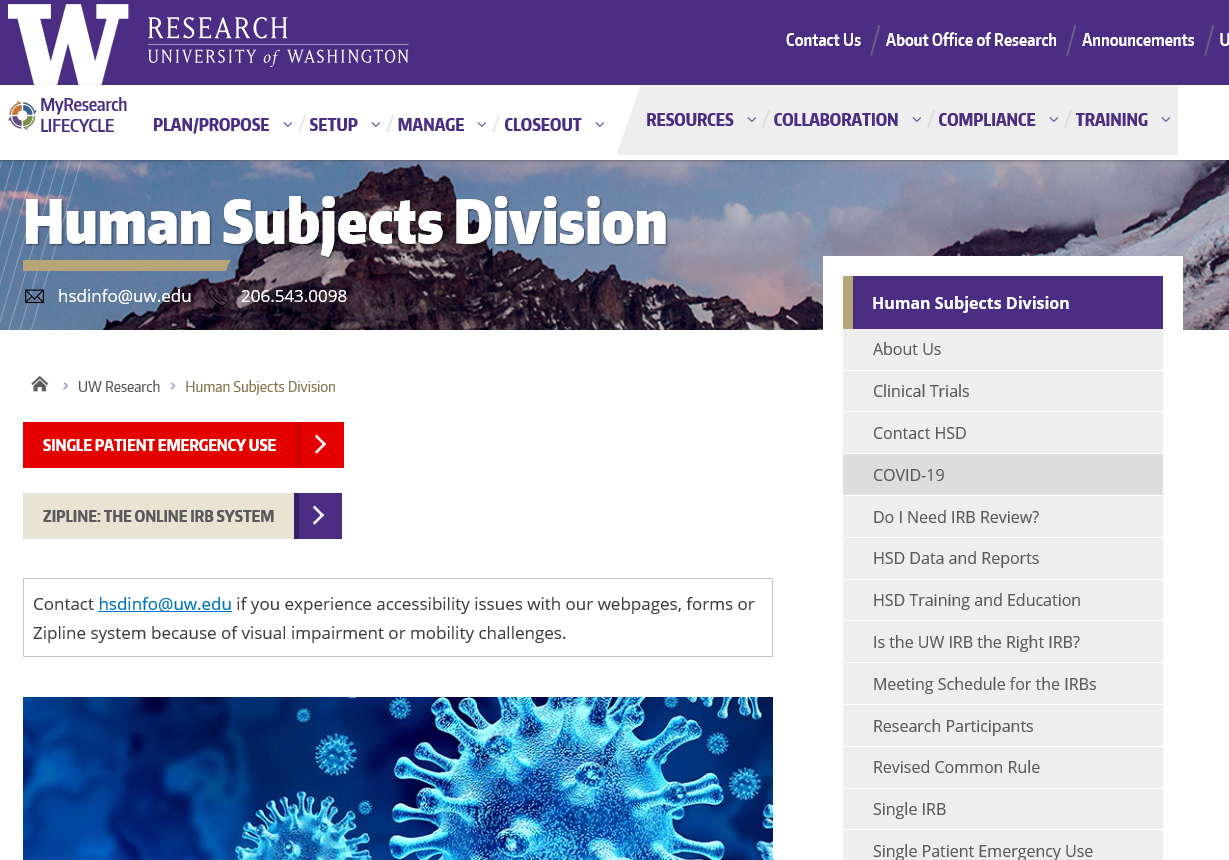 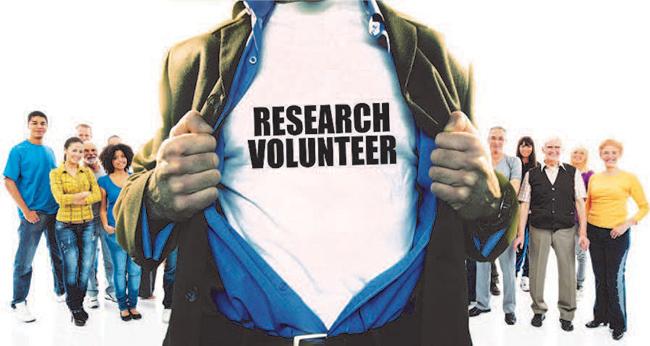 Considerations for ongoing research
Remote procedures*
Delay, postpone
Participant safety monitoring*
*Modification required
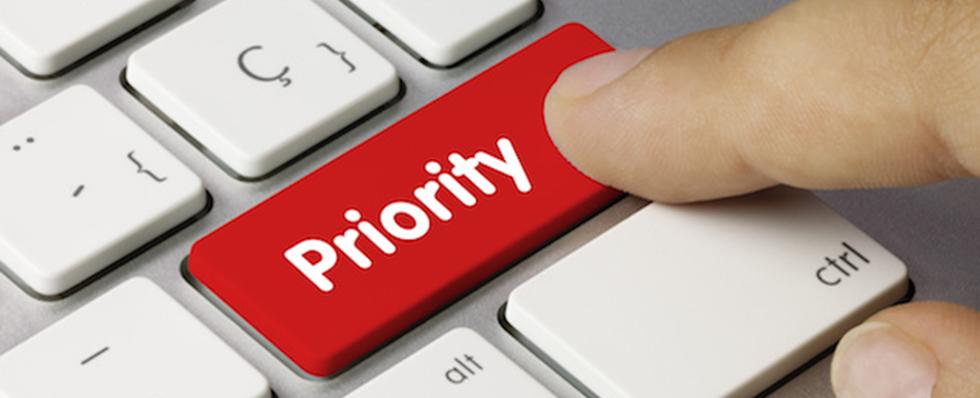 HSD and IRB Priorities
Modifications to ongoing research required because of COVID-19
COVID-19 and SARS-CoV-2 research


This may mean some delay for other types of applications